WELCOME
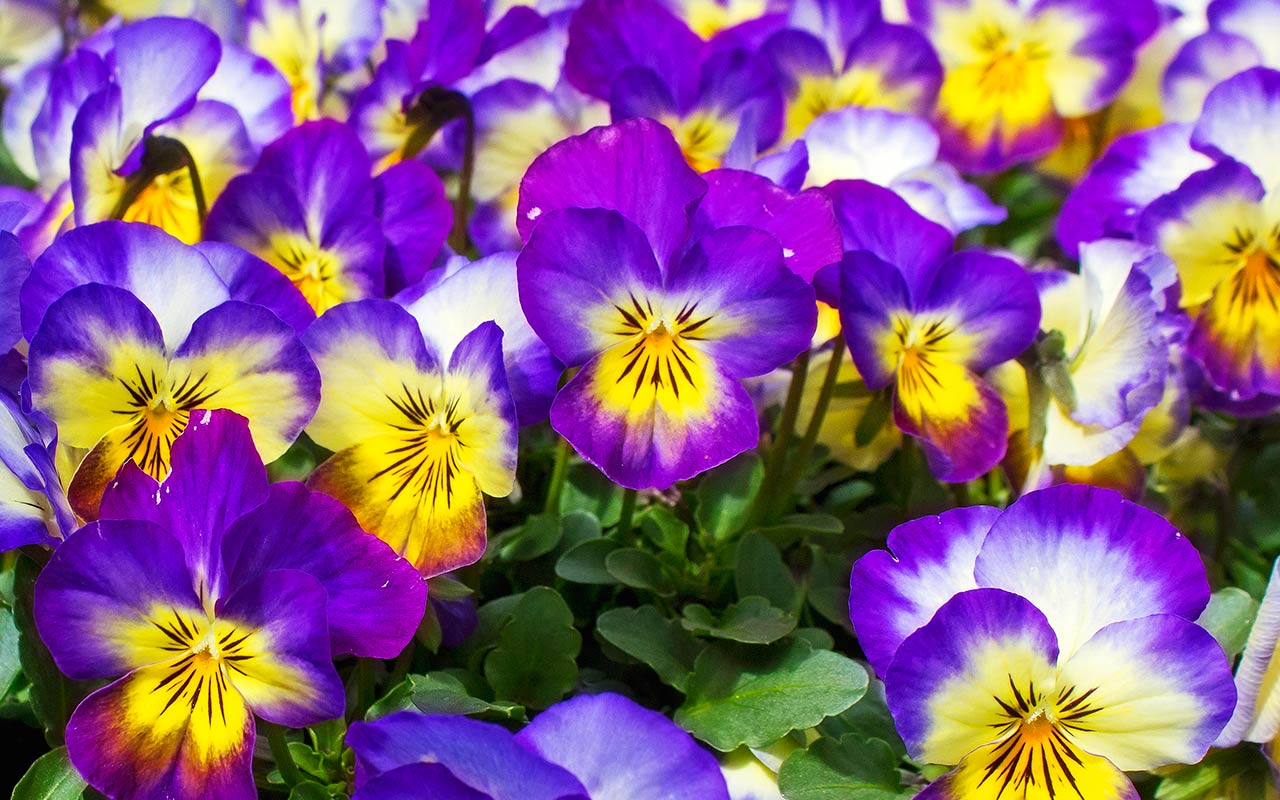 Introduction
MST. KOHINOOR AKTER BANU
ASSISTANT. HEAD MASTER
ALAMPUR SECENDARY GIRLS SCHOOL 
KUSHTIA SADAR KUSHTIA.
MOBILE NO-01716494605.
PART IDENTITY
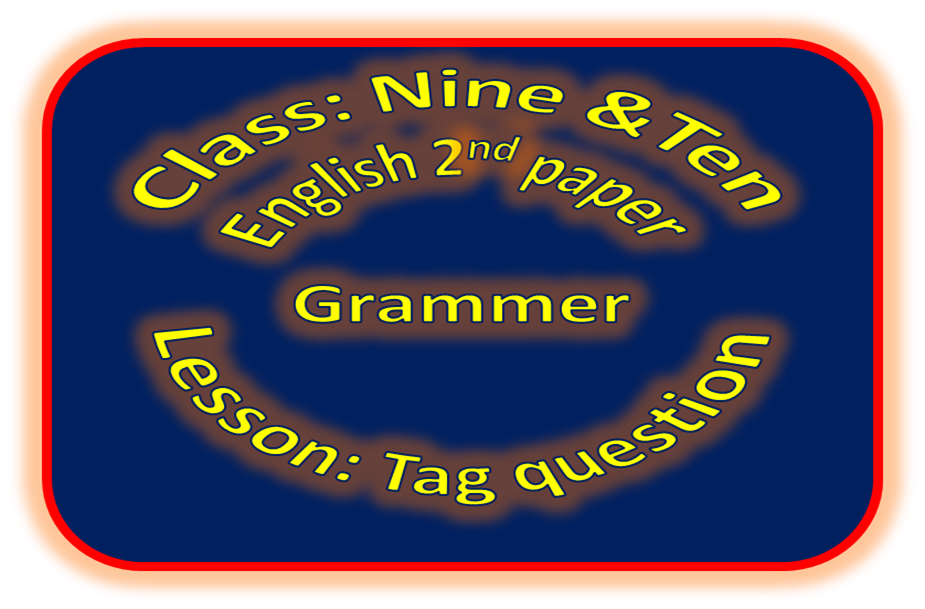 Learning outcomes
##. At the end of the lesson, Students  will be able to ---- ---- 
#. Learn the rules of tag question.
#.identify the method of tag question.
#.make tag questions.
#.He is an honest man, isn’t he?
#.She was a housewife, wasn’t she?
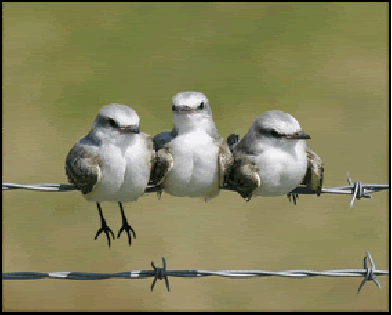 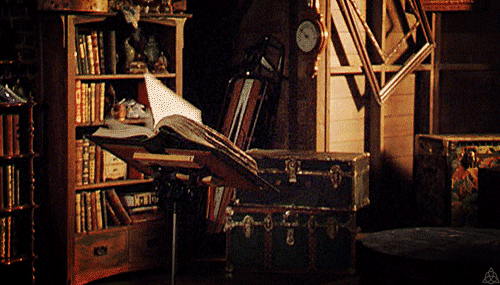 Example
#. Birds can fly, can’t they?
#. Hasan has a book, hasn’t he?
#. We should love our country, should’t we?
#.Mina must  read a book, mustn’t she?
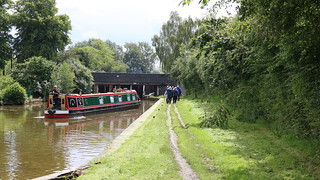 Rules of tag questions
Example
##. He helped the poor, didn’t he?
##. The  girl drew a picture, didn’t she?
##. They play in the field, don’t they?
##. The farmer ploughs the  land, doesn’t he?
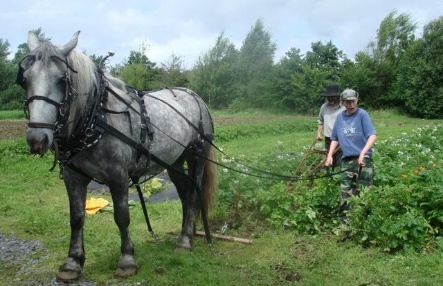 [ Rules: present indefinite  tense হলে  don’t/doesn’t হয় এবং  past indefinite tense হলে, didn’t হয়]
s
Example
#. Read attentively, will you?
#. Always speak the truth, will you?
#. Let us play now, shall  we?
#. Let him go, will you?
[ Rules: Imperative sentences এ  will you, let us থাকলেshall we, let পরে অন্য object থকলে  will you হয়]
#. I am not happy, am I?
#. He hardly comes here, does he?
[Rules: Sentence যদি negative হয় বা hardly,badly. Few, little,not seldom etc. থাকলে Negative হবে না]
Evaluation
##. Make tag questions.
(a)I am one of them, --- --- ?
(b) We hardly forget the golden  past, --- ---?
(c) Every students read attentively, --- --- ?
(d) Do not tell a lie, --- ---?
Home work
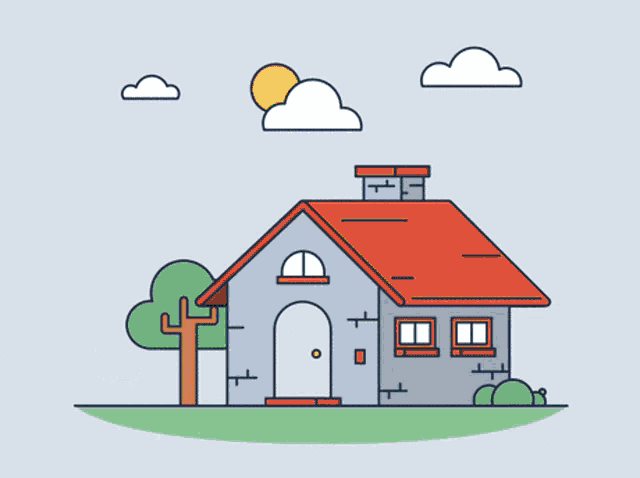 ##.Make tag questions.
(a) Money is must for our life,--- --- ?
(b) We have to work hard, --- --- ?
(c) Everybody wants to lead a better life, ---?
(d) Nobody phoned him, --- ---- ?
(e) You need not to go there, --- --- ?
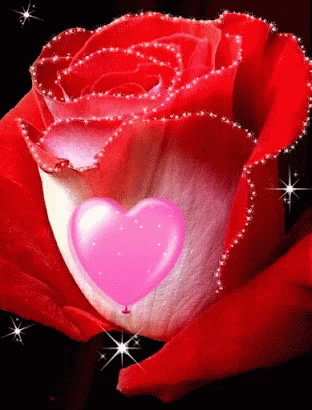 Thanks all